¯^vMZg
পরিচিতি
পাঠ পরিচিতি
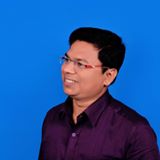 বিষয়ঃ রসায়ন
শ্রেণিঃ একাদশ
অধ্যায়ঃতৃতীয় (মৌরর পর্যাবৃত্ত ধর্ম ও রাসায়নিক বন্ধন)
MD. ZAHIDUL ISLAM
Assistant Professor
 Department of Chemistry, 
Govt. Suhrawardi  College, Pirojpur.
E-mail:  zahidchemdc@yahoo.com
              zahidchem82@gmail.com
Mobile No. 01717205216
আজকের পাঠঃ
d-ব্লক  ও অবস্থান্তর মৌল
শিখণফল
এই পাঠ শেষে শিক্ষার্থীরা--------------
d- ব্লক মৌল কী –বলতে করতে পারবে।
অবস্থান্তর মৌল কী বলতে করতে পারবে।
d- ব্লক ও অবস্থান্তর মৌলের পার্থক্য ব্যাখ্যা করতে পারবে।
অবস্থান্তর মৌল রঙিন যৌগ গঠন করে কেন ব্যাখ্যা করতে পারবে।
আজকের পাঠ
d-ব্লক  ও অবস্থান্তর মৌল
d- ব্লক  মৌলঃ ইলেকট্রন বিন্যাসে যে সকল মৌলের সর্শেষ ইলেকট্রনটি d-অবির্টালে  প্রবেশ  করে তাদেরকে d-ব্লক  মৌল বলা হয়।  যেমন-
25Mn  =  1s2 2s2 2p2 3s2 3p6 3d5 4s2
26Fe   =  1s2 2s2 2p2 3s2 3p6 3d6 4s2
অবস্থান্তর মৌলঃ যে সকল d-ব্লক মৌলের সুস্থিত আয়নের ইলেকট্রন বিন্যাসে d- অবির্টাল ইলেকট্রন দ্বারা আংশিক পূর্ণ  ( d 1-9 ) থাকে তাদেরকে অবস্থান্তর মৌল বলা হয়। 
26Fe   =  1s2 2s2 2p2 3s2 3p6 3d6 4s2
26Fe2+   =  1s2 2s2 2p2 3s2 3p6 3d6 
26Fe 3+   =  1s2 2s2 2p2 3s2 3p6 3d5
অবস্থান্তর মৌলের বৈশিষ্ট্যঃ 

অবস্থান্তর মৌলসমূহ জটিল যৌগ গঠন করে।
অবস্থান্তর মৌলসমূহ রঙিন যৌগ গঠন করে।
অবস্থান্তর মৌলসমূহ পরিবর্তনশীল জারণ অবস্থার প্রদর্ণশন করে।
অবস্থান্তর মৌলসমূহ  প্যারাচুম্বকীয়।
অবস্থান্তর ধাতু ও তাদের যৌগসমূহ প্রভাবক হিসেবে কাজ করে।
স্ক্যান্ডেনিয়াম (Sc)  ও জিংক (Zn)  অবস্থান্তর মৌল নয় কেন?
অবস্থান্তর মৌলঃ  যে সকল d-ব্লক মৌলের সুস্থিত আয়নের ইলেকট্রন বিন্যাসে d- অবির্টাল ইলেকট্রন দ্বারা আংশিক পূর্ণ  ( d 1-9 ) থাকে তাদেরকে অবস্থান্তর মৌল বলা হয়।  
  
স্ক্যান্ডেনিয়াম (Sc)  ও জিংক (Zn)  অবস্থান্তর মৌল নয়। কারণ- স্ক্যান্ডেনিয়ামের সুস্থিত আয়নের (Sc3+)  ইলেকট্রন বিন্যাসে দেখা যায় d- অর্বিটালে কোন ইলেকট্রন থাকে না। আবার জিংকের সুস্থিত আয়নের (Zn2+)  ইলেকট্রন বিন্যাস হতে দেখা যায় d অর্বিটাল ইলেকট্রন দ্বারা পূর্ণ। 

21Sc   =  1s2 2s2 2p2 3s2 3p6 3d1 4s2
21Sc3+   =  1s2 2s2 2p2 3s2 3p6  

30Zn   =  1s2 2s2 2p2 3s2 3p6 3d10 4s2
30Zn2+   =  1s2 2s2 2p2 3s2 3p6 3d10
জটিল আয়ন বা জটিল যৌগঃ অবস্থান্তর ধাতব আয়নের সাথে লিগ্যান্ডসমূহ  (ligand) সন্নিবেশ বন্ধনের মাধ্যমে যুক্তযে যৌগ/আয়ন গঠন করে তাদেরকে  জটিল আয়ন বা জটিল যৌগ বলা হয়।
লিগ্যান্ডঃ জটিল আয়ন বা জটিল যৌগে কেন্দ্রীয় ধাতব আয়নের সাথে সন্নিবেশ বন্ধনের মাধ্যমে যুক্ত পরমাণু, আয়ন বা যৌগ অণুকে দাতা বা লিগ্যান্ড (ligand) বলা হয়। যেমন- NH3, H20, Cl -, CN-  ইত্যাদি।
সন্নিবেশ সংখ্যাঃ  জটিল আয়ন বা জটিল যৌগে কেন্দ্রীয় ধাতব আয়নের সাথে সন্নিবেশ বন্ধনের মাধ্যমে যুক্ত লিগ্যান্ডের সংখ্যাকে সন্নিবেশ সংখ্যা বলা হয়।
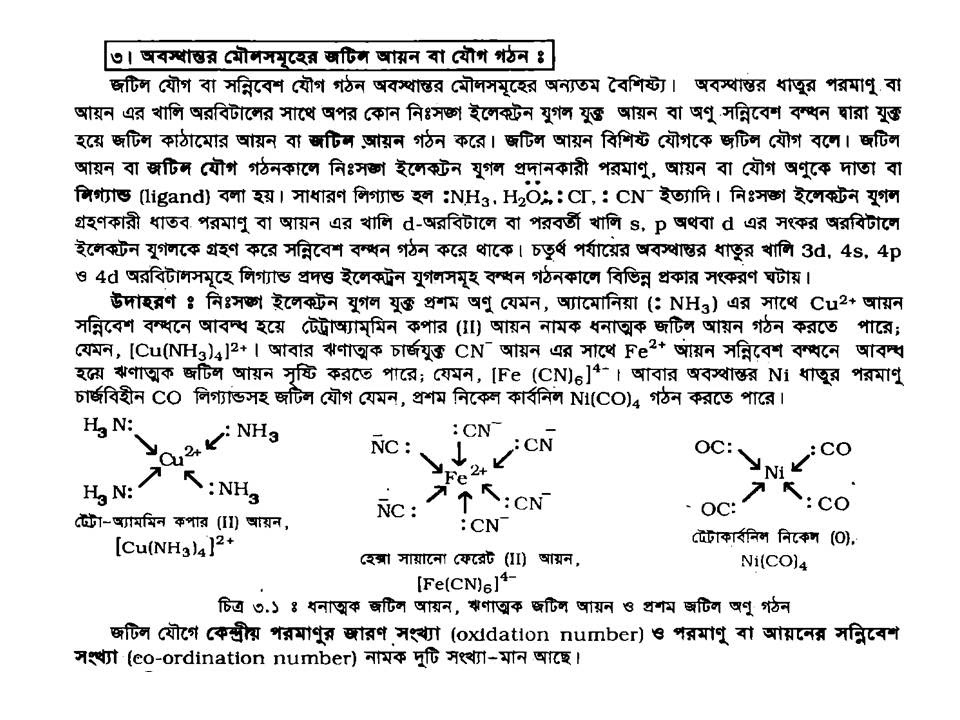 Cu 2+  এর সন্নিবেশ সংখ্যা  4
Fe2+  এর সন্নিবেশ সংখ্যা 6
অবস্থান্তর মৌলসমূহের জটিল আয়ন বা যৌগ গঠন করে কেন?
জটিল যৌগ বা সন্নিবেশ যৌগ গঠন অবস্থান্তর মৌলসমূহের অন্যতম বৈশিষ্ট্য। অবস্থান্তর ধাতুর পরমাণু বা আয়ন এর খালি অরবিটালের সাথে অপর কোন নিঃসঙ্গ ইলেকট্রন যুগল যুক্ত আয়ন বা অণু সন্নিবেশ বন্ধন দ্বারা যুক্ত হয়ে জটিল কাঠামোর  আয়ন বা জটিল আয়ন গঠন করে। জটিল আয়ন বিশিষ্ট যৌগকে জটিল যৌগ বলে। 

নিঃসঙ্গ ইলেকটন যুগল গ্রহণকারী ধাতব পরমাণু বা আয়ন এর খালি d-অরবিটালে বা পরবর্তী খালি s, p অথবা d এর সংকর অরবিটালে ইলেকটন যুগলকে গ্রহণ করে সন্নিবেশ বন্ধন গঠন করে থাকে। চতুর্থ পর্যায়ের অবস্থান্তর ধাতুর খালি 3d, 4s, 4p ও 4d অরবিটালসমূহে লিগ্যান্ড প্রদত্ত ইলেকট্রন যুগলসমূহ বন্ধন গঠনকালে বিভিন্ন প্রকার সংকরণ ঘটায়।
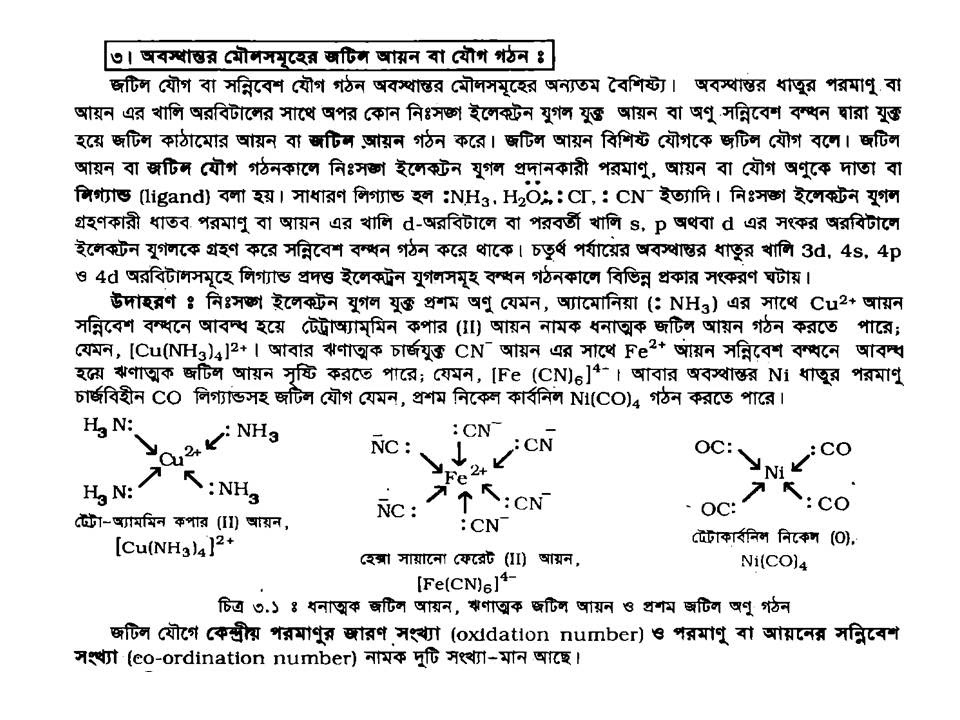 অবস্থান্তর মৌলসমূহ রঙিন আয়ন বা রঙিন যৌগ গঠন করে কেন?
অবস্থান্তর ধাতু ও তাদের আয়নে অপূর্ণ d-অরবিটাল থাকে বলে তারা রঙিন হয়। অবস্থান্তর ধাতুর মুক্ত একক পরমাণুতে পাঁচটি d অরবিটাল সমশক্তিস্তরে থাকে, একে ডিজেনারেট (degenerate) অবস্থা বলা হয়। কিন্তু জটিল আয়ন গঠনকালে লিগ্যান্ডের অরবিটাল ধাতুর d-অরবিটালের নিকটবর্তী হলে বিকর্ষণের কারণে d অরবিটালের মধ্যে শক্তির সামান্য উর্ধ্বমুখী ও নিম্নমুখী পার্থক্য ঘটে। একে d-অরবিটালসমূহের নন-ডিজেনারেট (non-degenerate) অবস্থা বলা হয়। ফলে পাচটি d-অরবিটাল সামান্য পৃথক শক্তিসম্পন্ন (AE) হয়ে দুটি পৃথক শক্তিস্তরে বিন্যস্ত হয়ে পড়ে।
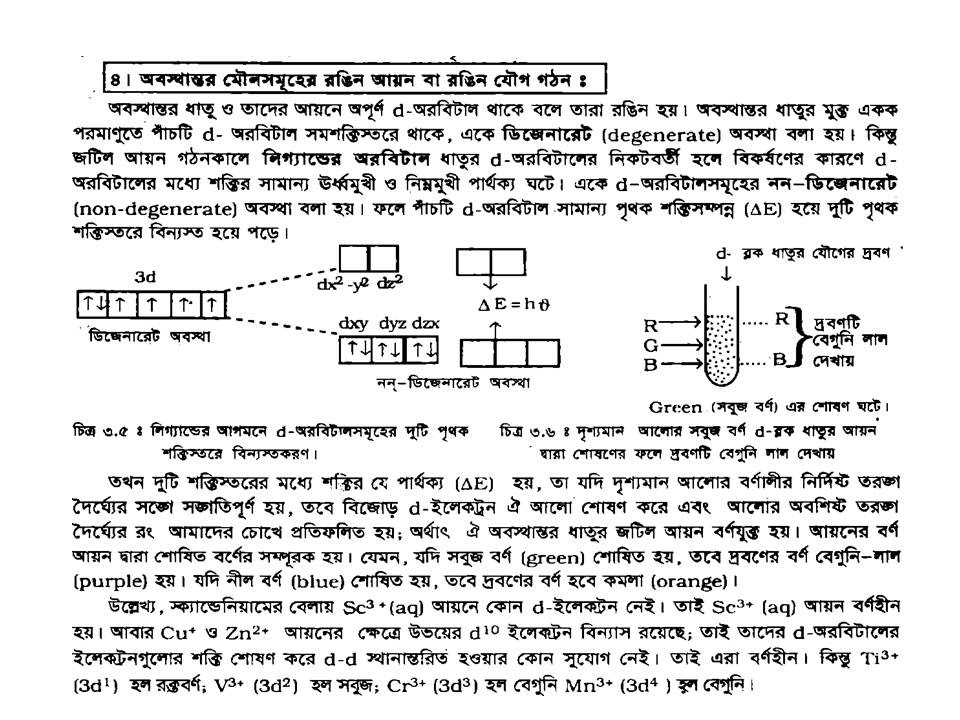 সুতরাং যৌগের দ্রবলে আলো পড়লে d-ইলেকট্রন ঐ আলো শোষণ করে কাছাকাছি শক্তির অপর d-অর্টালে স্থানান্তরিত হয়। যে বর্র আলো শেঅষন করে তার সম্পূরক বর্র আলো বিকিরিত হয়। ফলে অবস্থান্তর ধাতুর আয়নের দ্রবণটি ঐ নির্ষ্ট বর্র দেখায়। যেমন, যদি সবুজ বর্ণ (green) শোষিত হয়, তবে দ্রবণের বর্ণ বেগুনি-লাল (purple) হয়। যদি নীল বর্ণ (blue) শোষিত হয়, তবে দ্রবণের বর্ণ হবে কমলা (orange).
Sc3+  Cu+ ও Zn2+ আয়ন বর্ণহীন কেন? 

স্ক্যান্ডেনিয়ামের বেলায় Sc3+(aq) আয়নে কোন d-ইলেকট্রন নেই। তাই Sc3+ (aq) আয়ন বর্ণহীন হয়। আবার Cu+ ও Zn2+ আয়নের ক্ষেত্রে উভয়ের d10 ইলেকট্রন বিন্যাস রয়েছে; তাই তাদের d-অরবিটালের ইলেকট্রনগুলোর শক্তি শোষণ করে d-d স্থানান্তরিত হওয়ার কোন সুযোগ নেই। তাই এরা বর্ণহীন।
বাড়ির কাজ
d-ব্লক ও অবস্থান্তর মৌলের মধ্যে পার্থক্য লিখ?
Zn2+  রঙিন যৌগ গঠন করে না কেন?
পার অক্সাইড ও পলিঅক্সাইডের মধ্যে পার্থক্য লিখ।
ab¨ev`